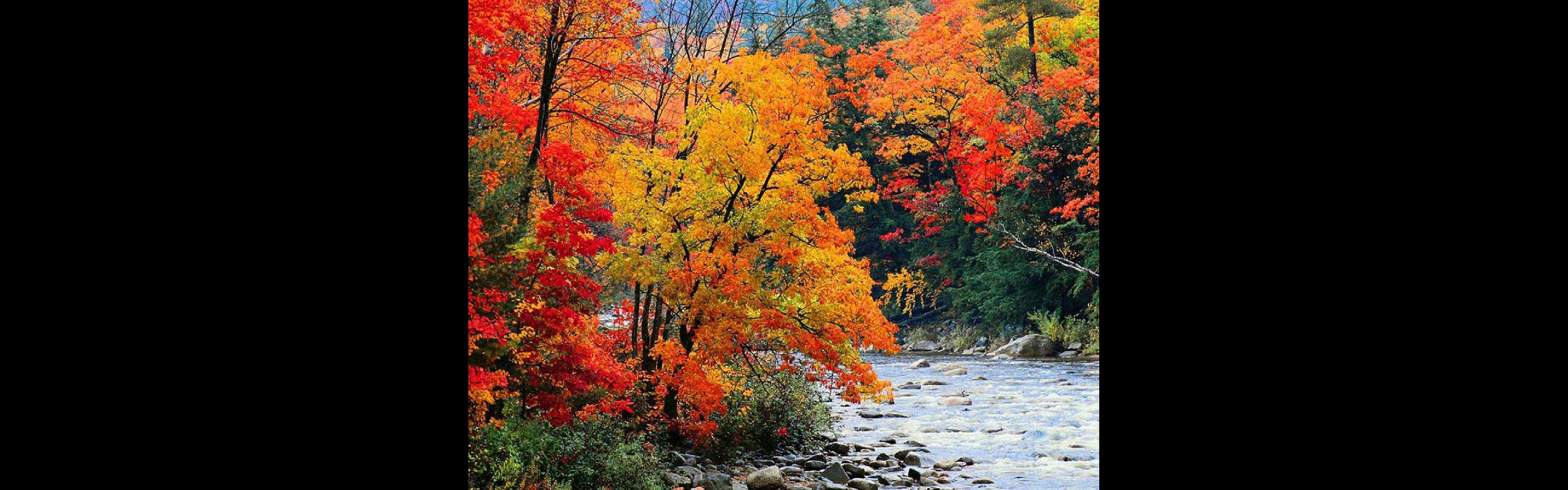 Праздник 
«Прощание с осенью»
проведён в классах
Охраны зрения
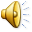 В празднике принимали участие учащиеся 1-4 классов охраны зрения, родители.
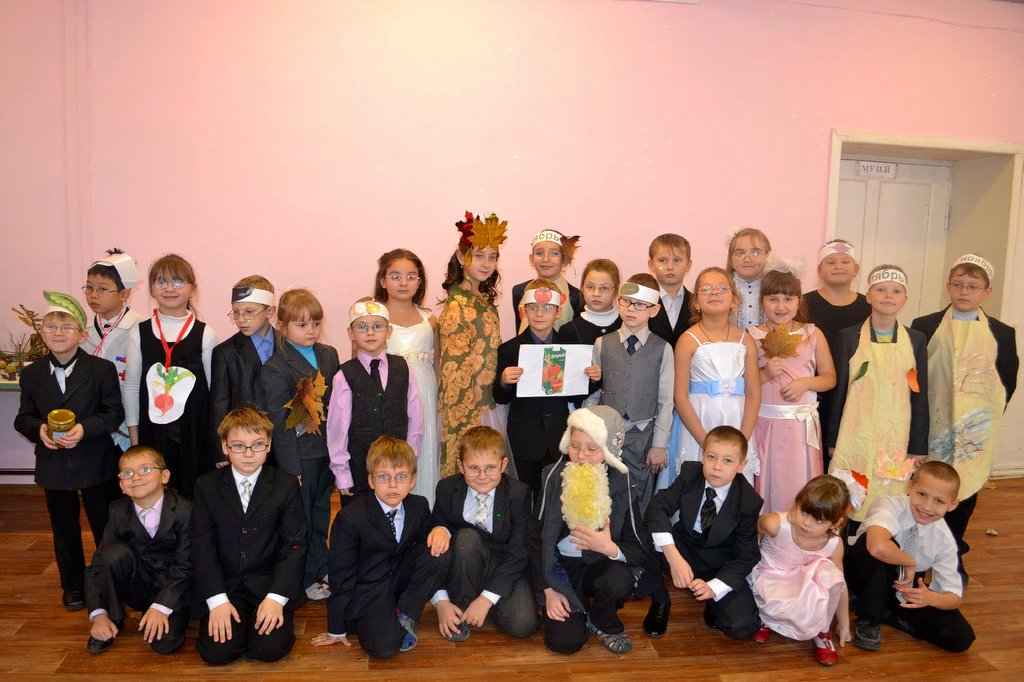 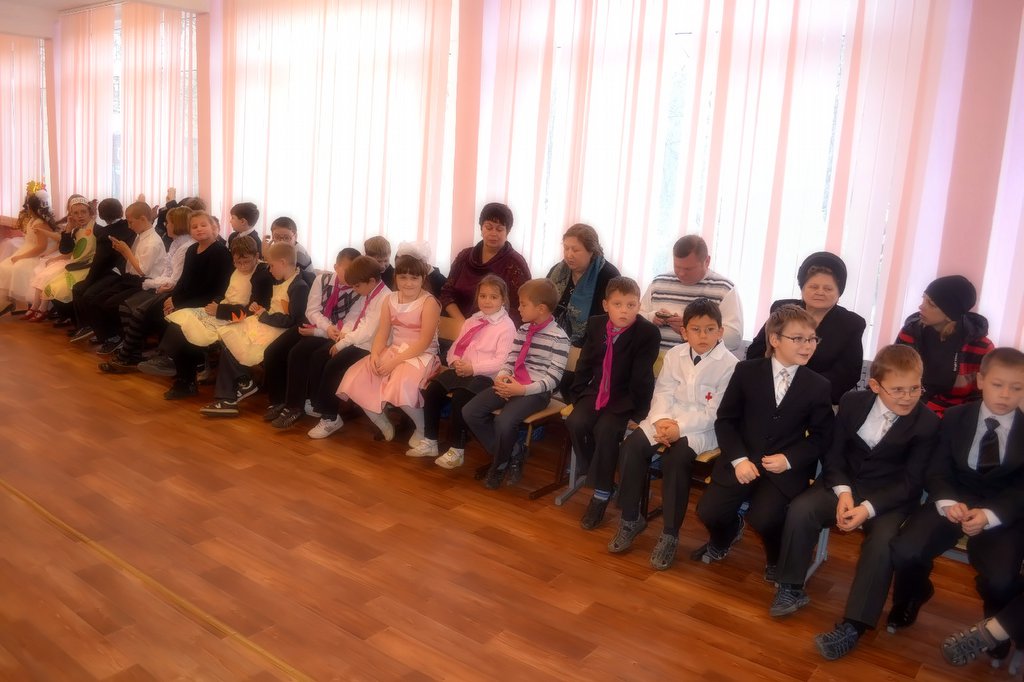 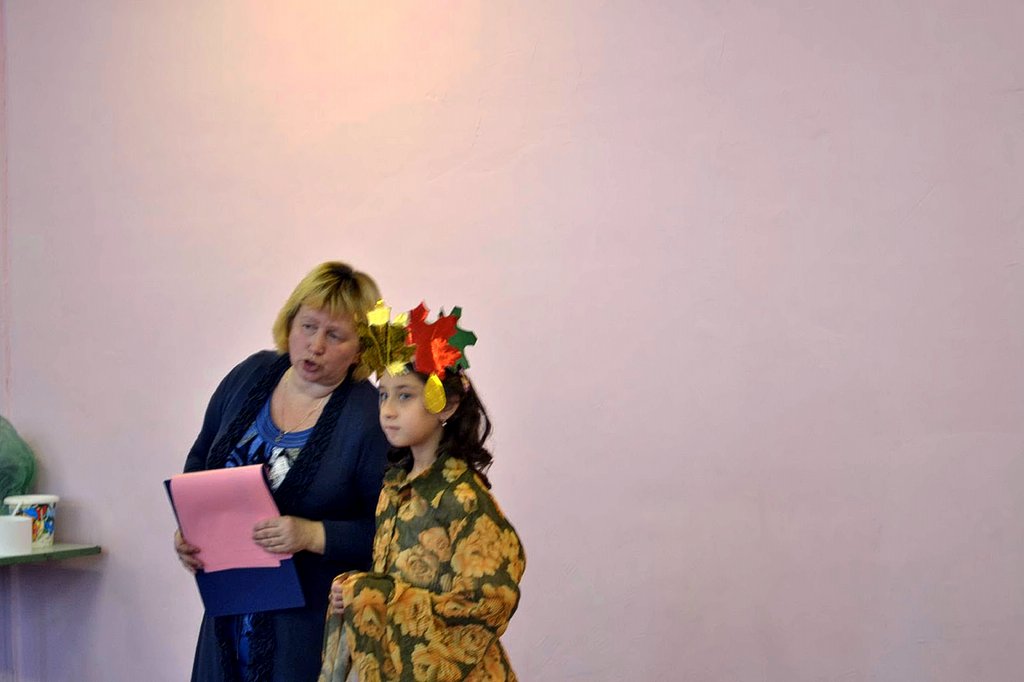 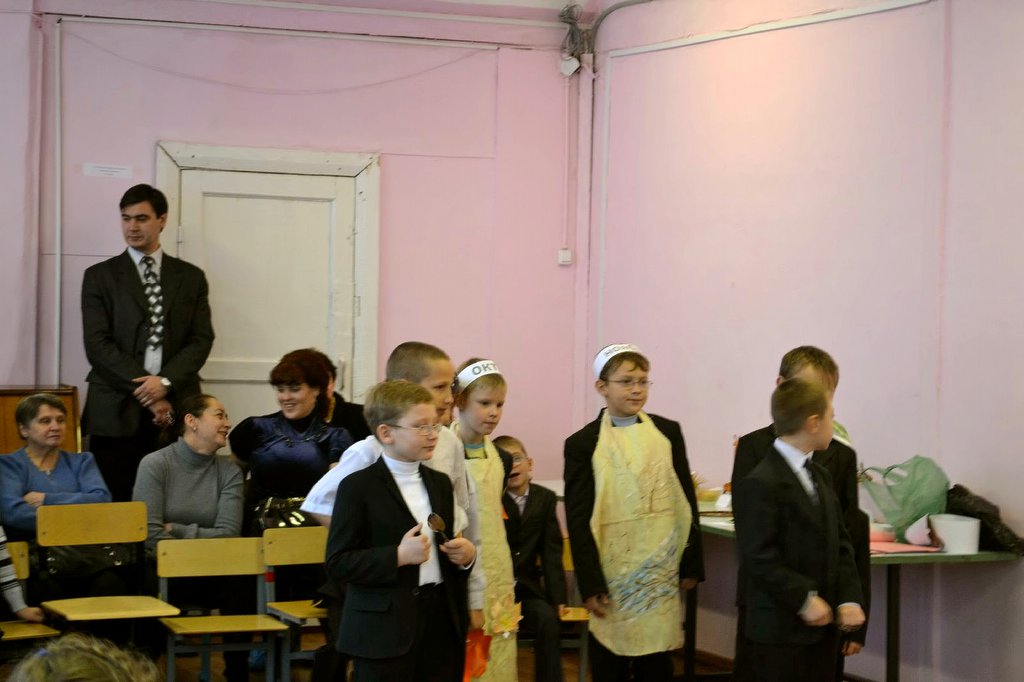 Ребята с удовольствием готовились к празднику: разучивали стихи, танцы, своими руками делали маски.
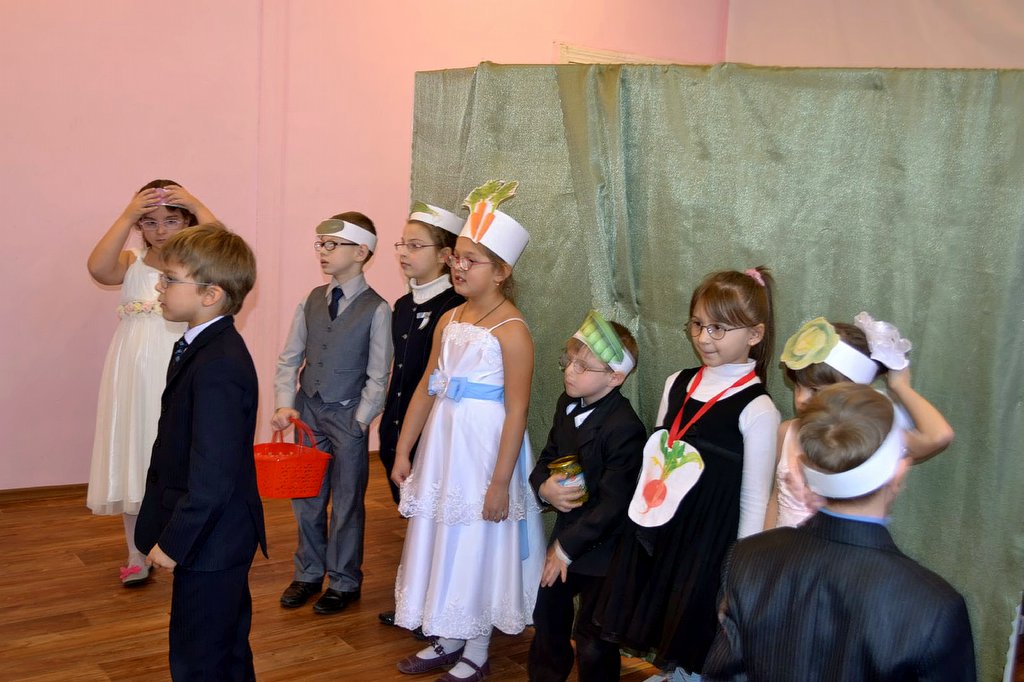 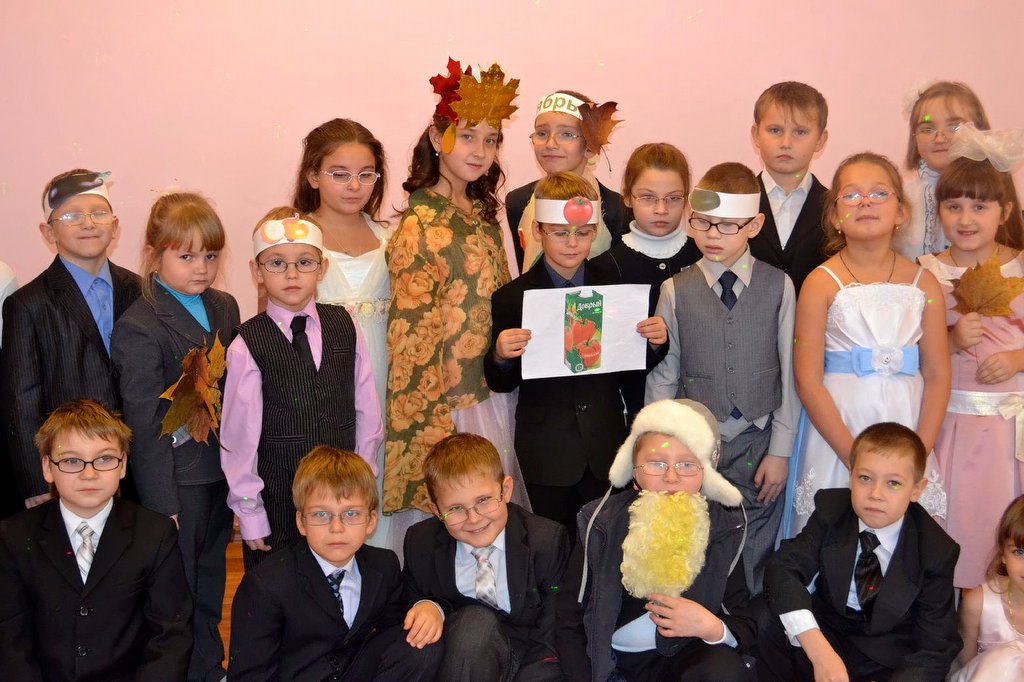 Были подготовлены и показаны две сценки: «Спор овощей» и «Репка». Дети эмоционально играли свои роли. Родителям очень понравилось выступление детей.
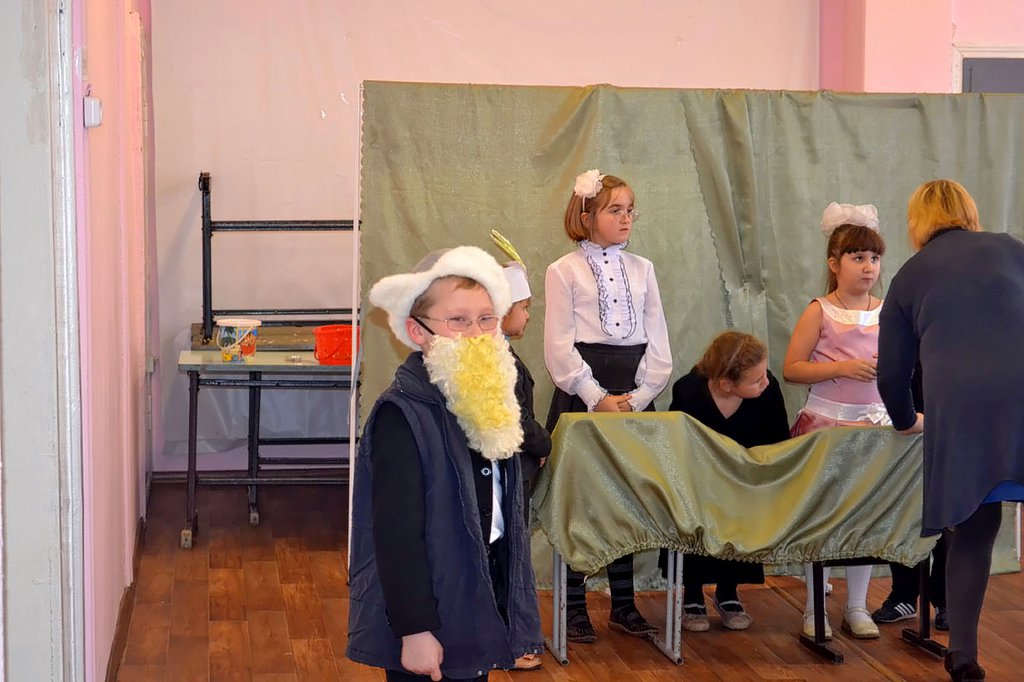 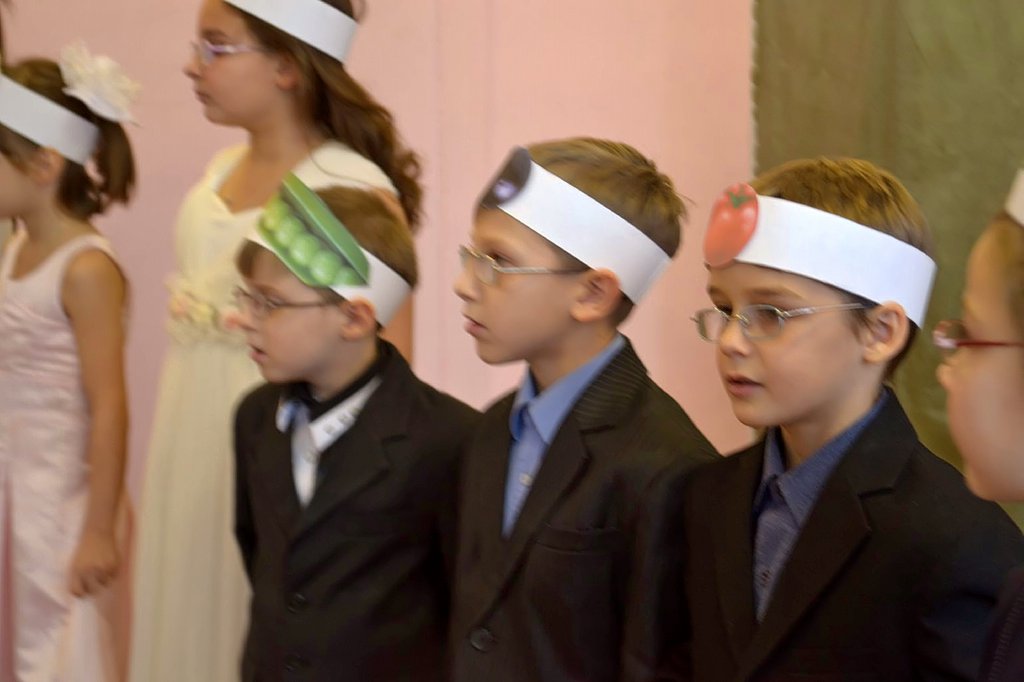 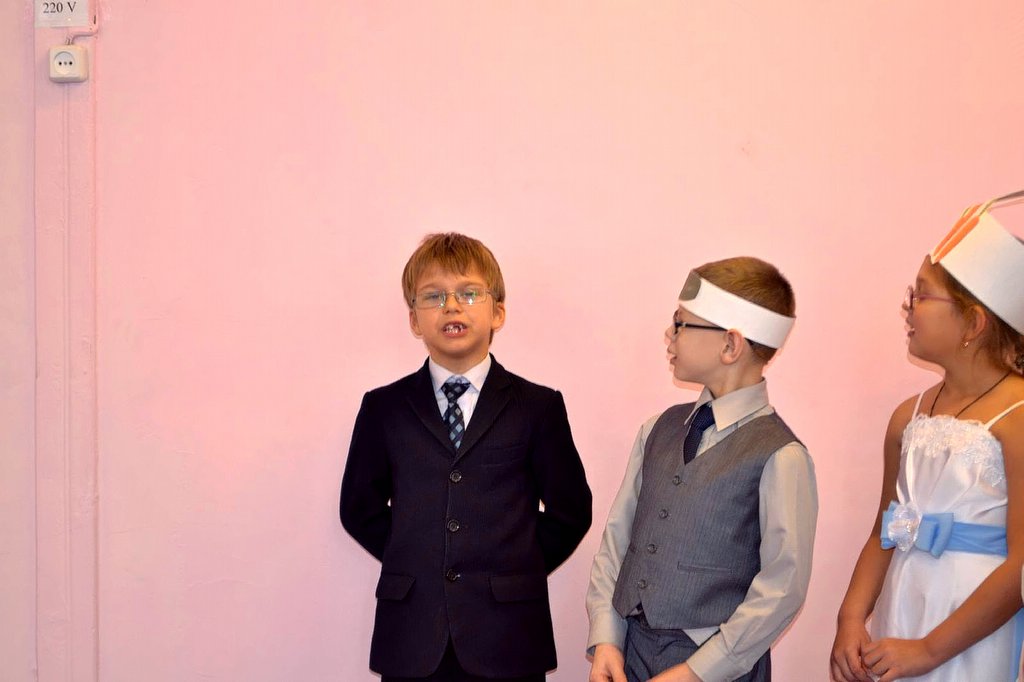 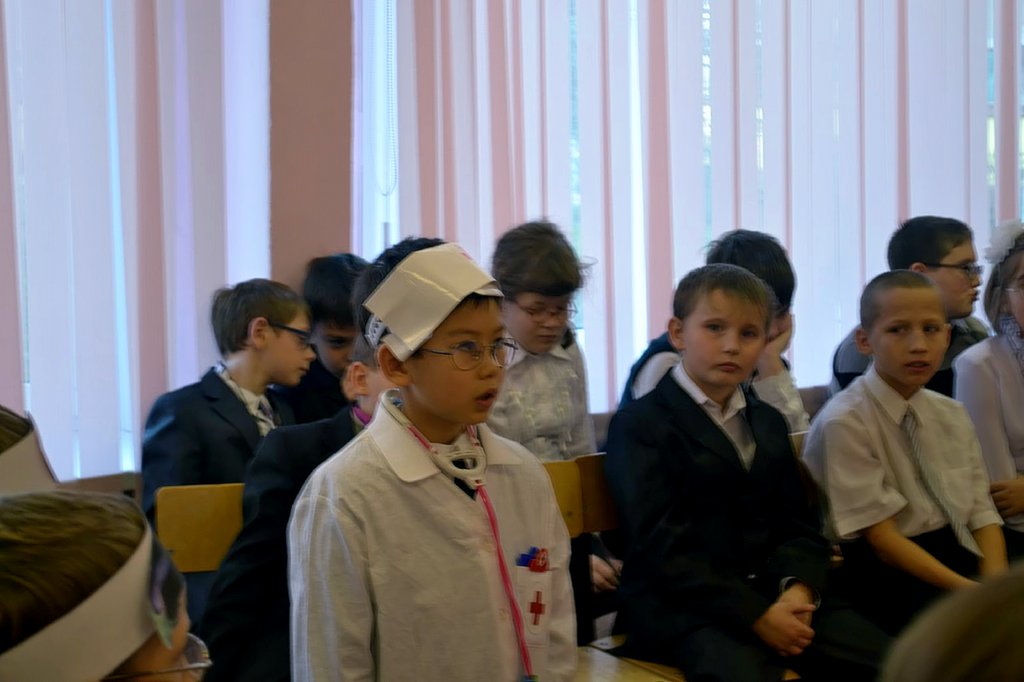 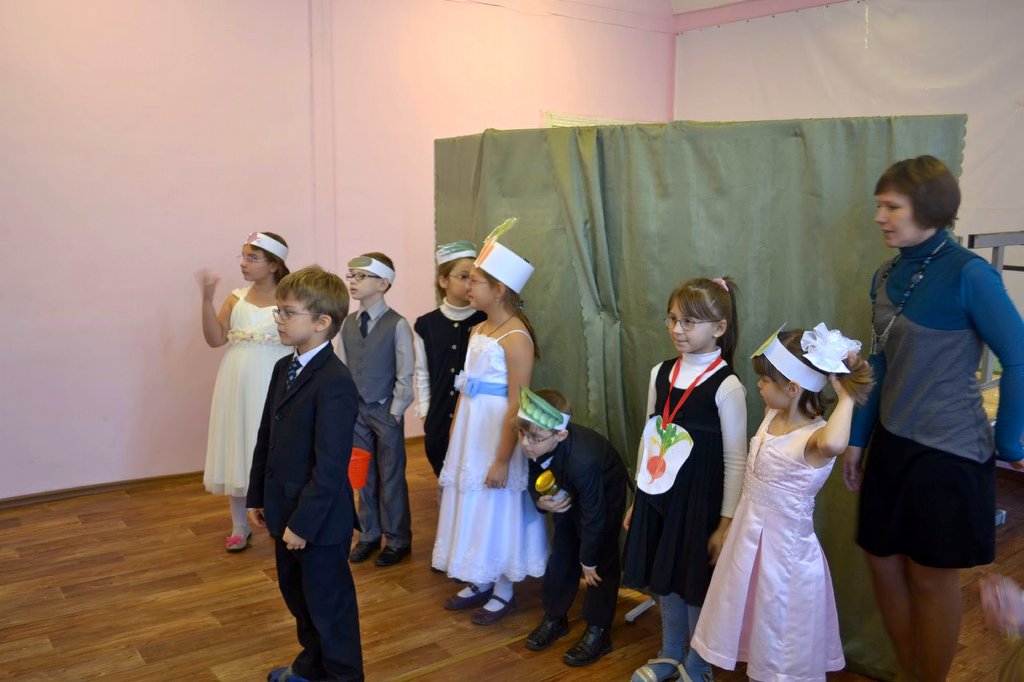 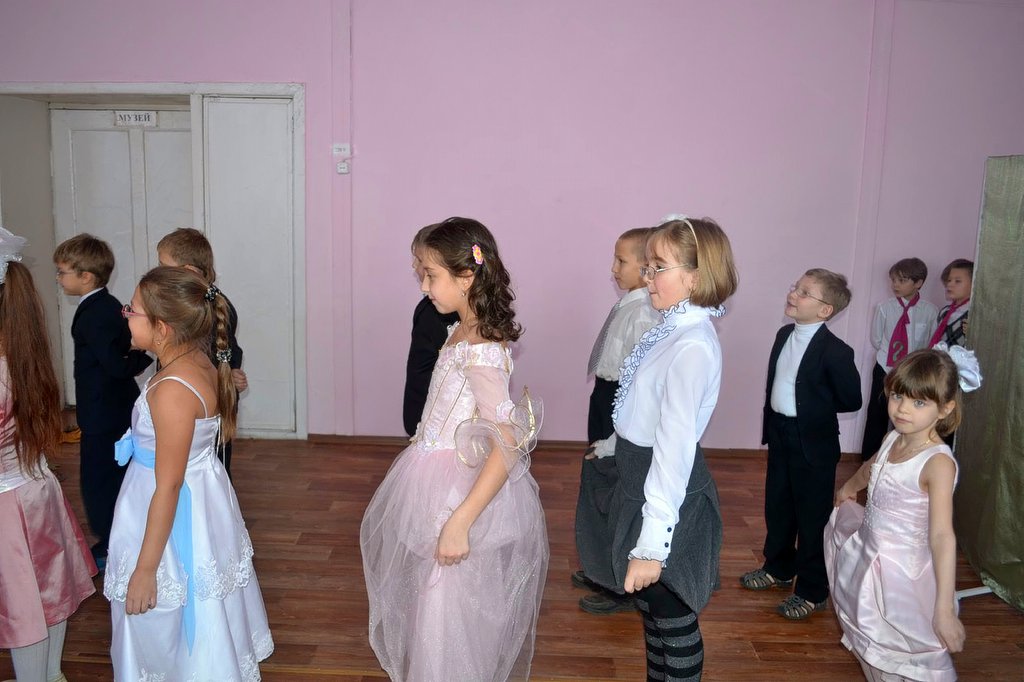 Учащиеся подготовили и исполнили танец «Осенний вальс»
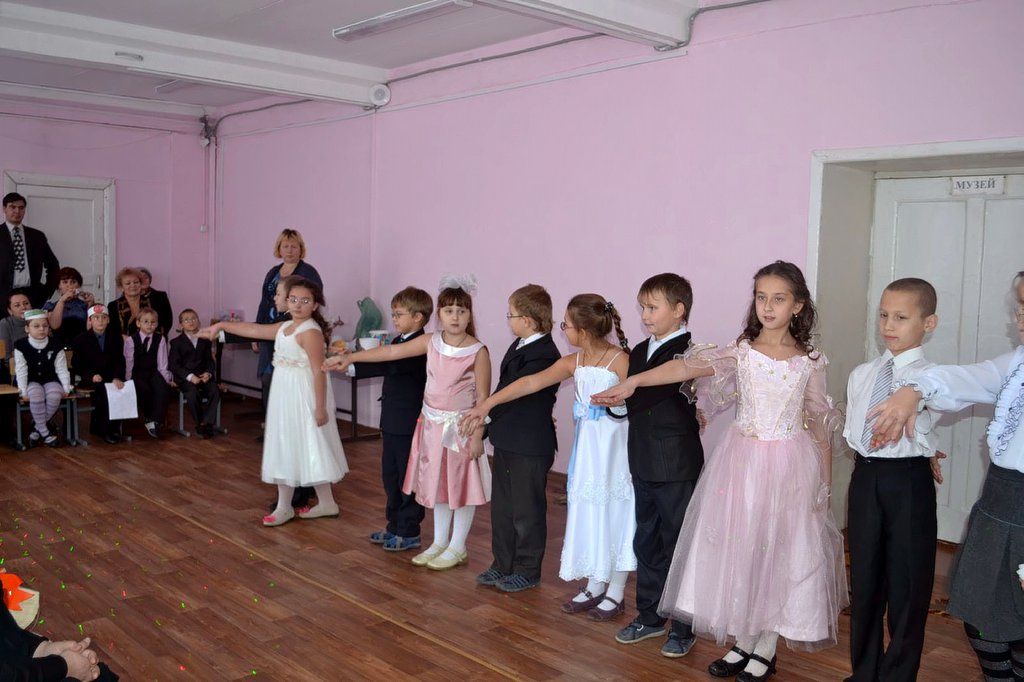 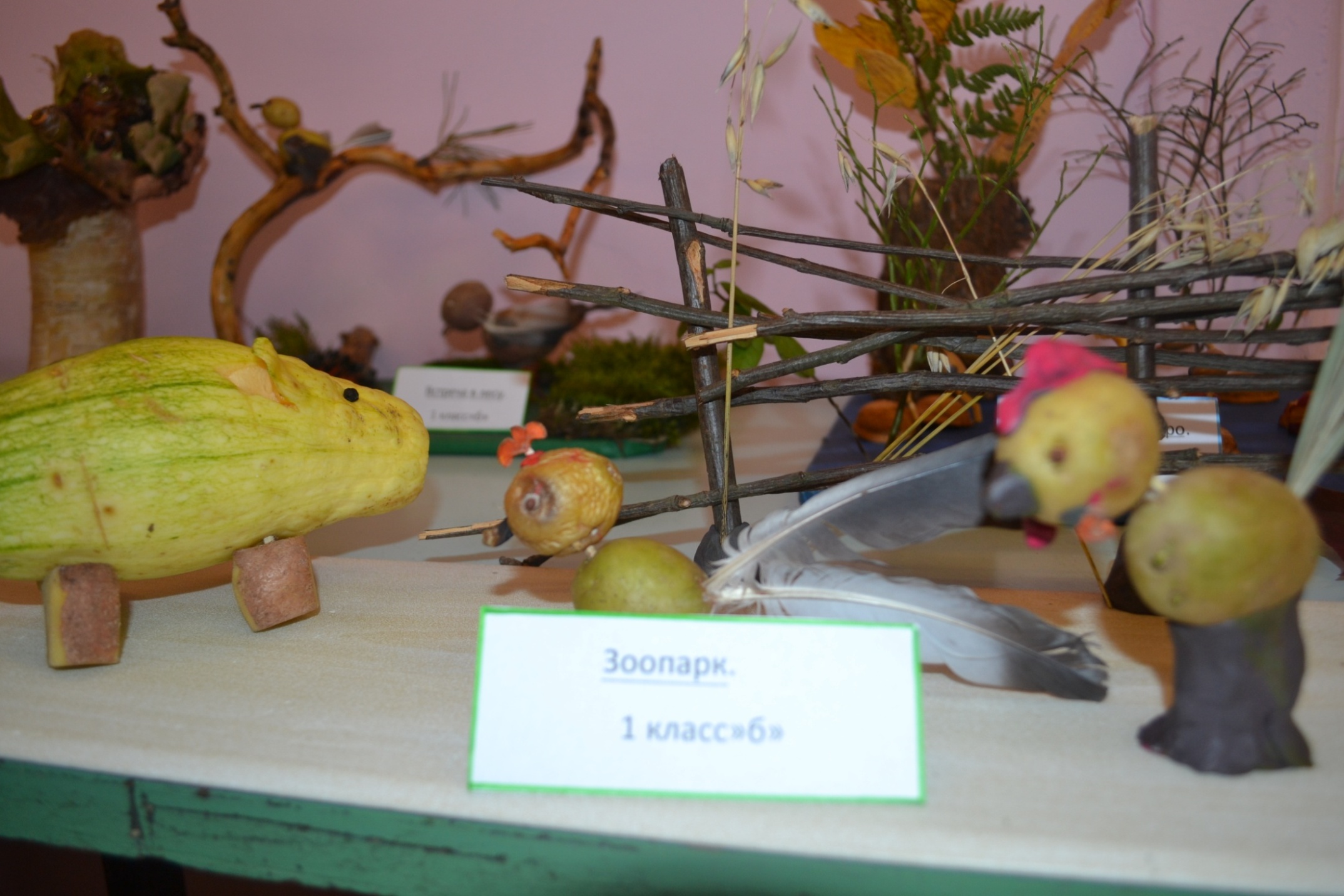 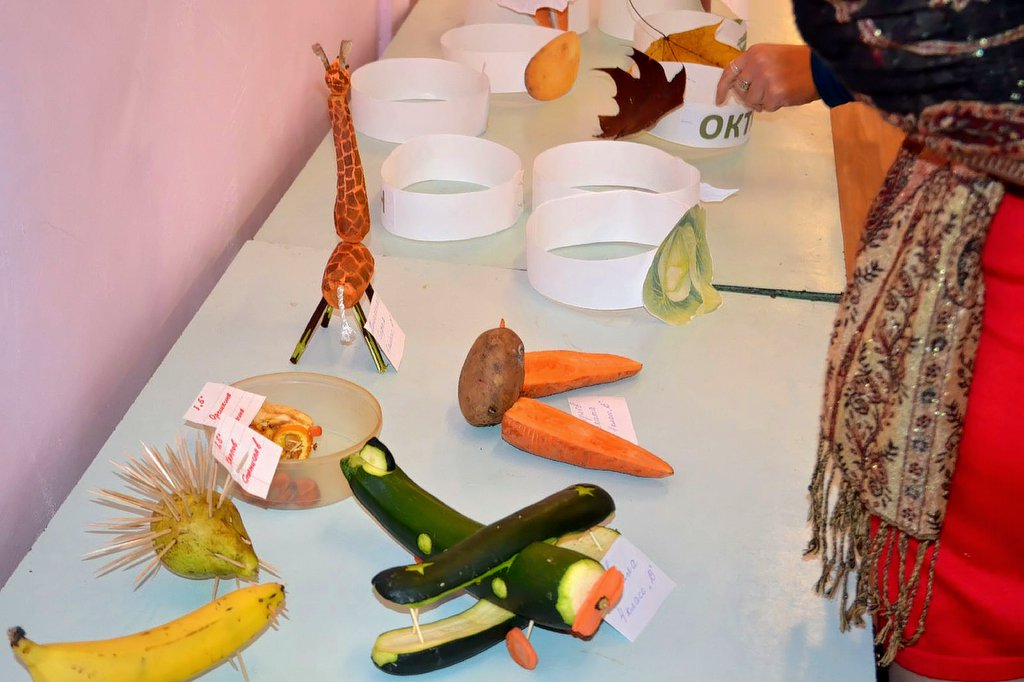 Учащимися были выполнены экспонаты для выставки поделок из овощей,
  фруктов и природных материалов.
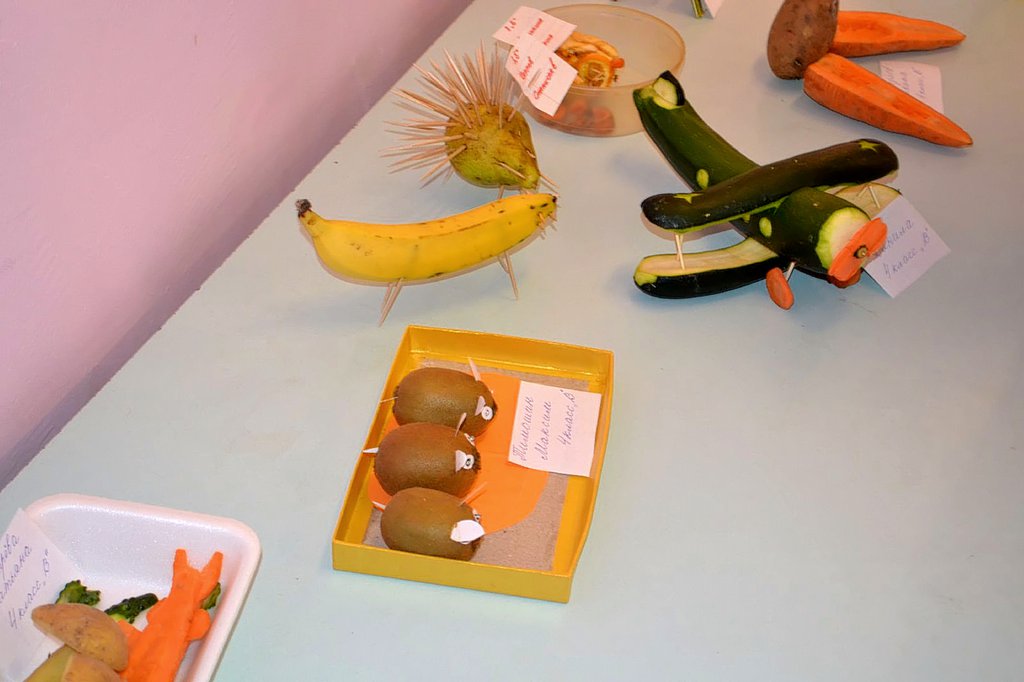 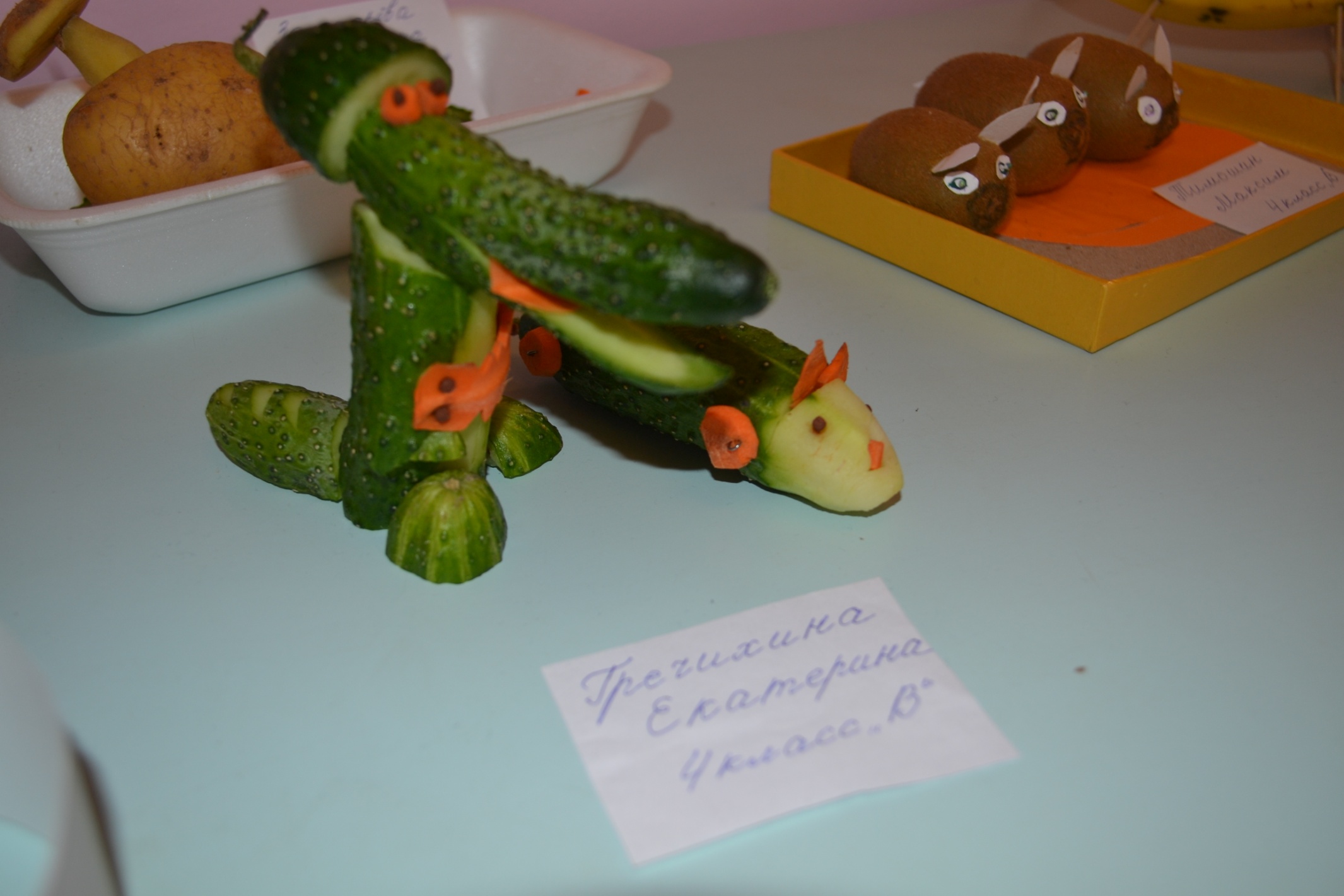 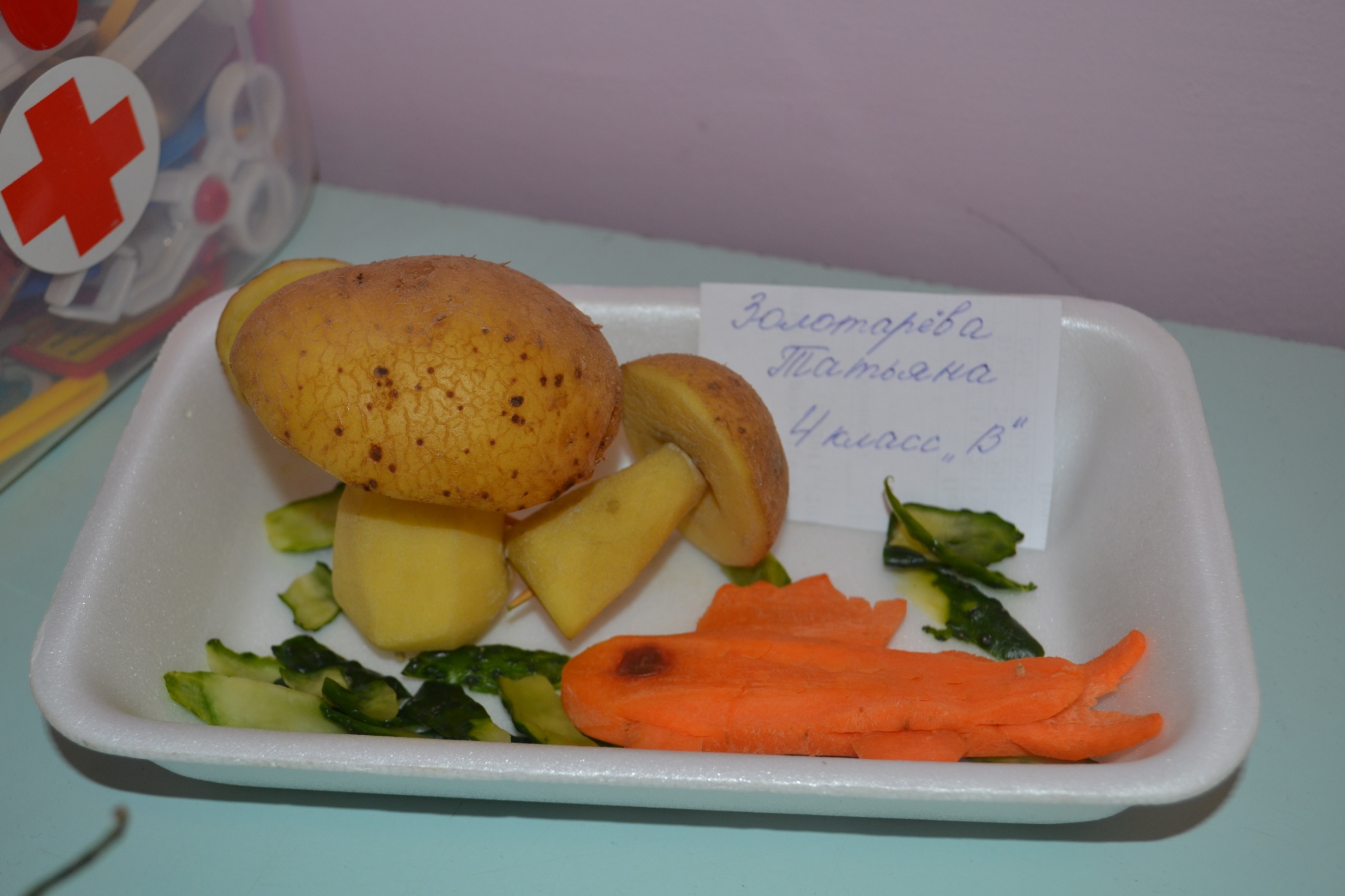 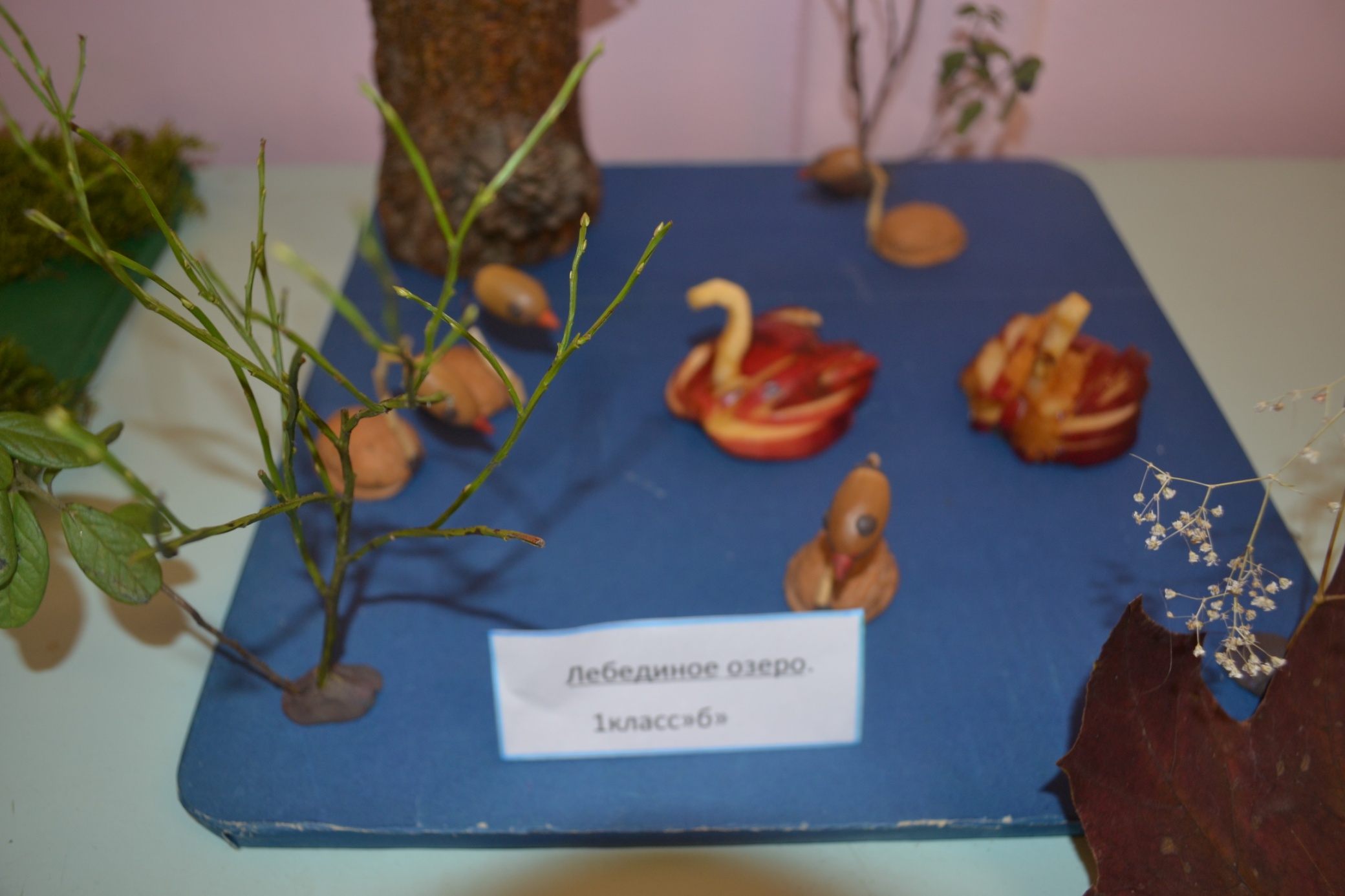 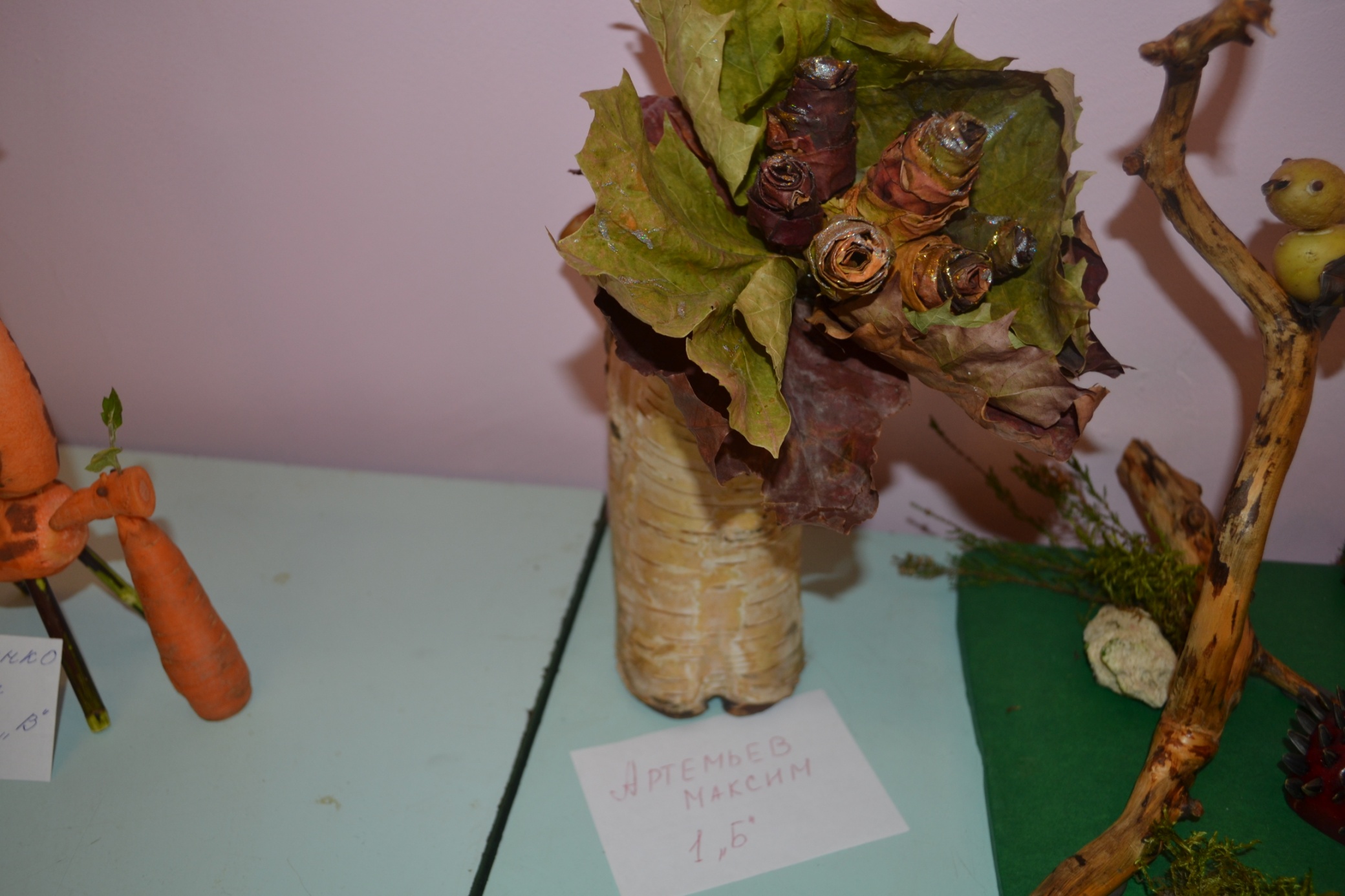 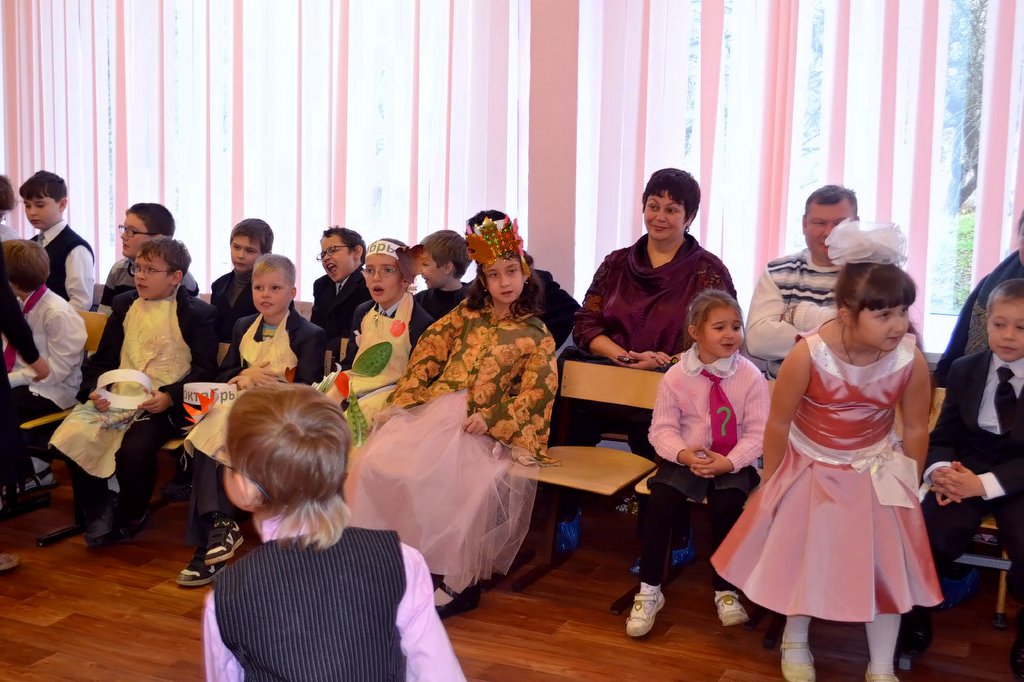 И учащимся, и родителям очень понравился праздник.
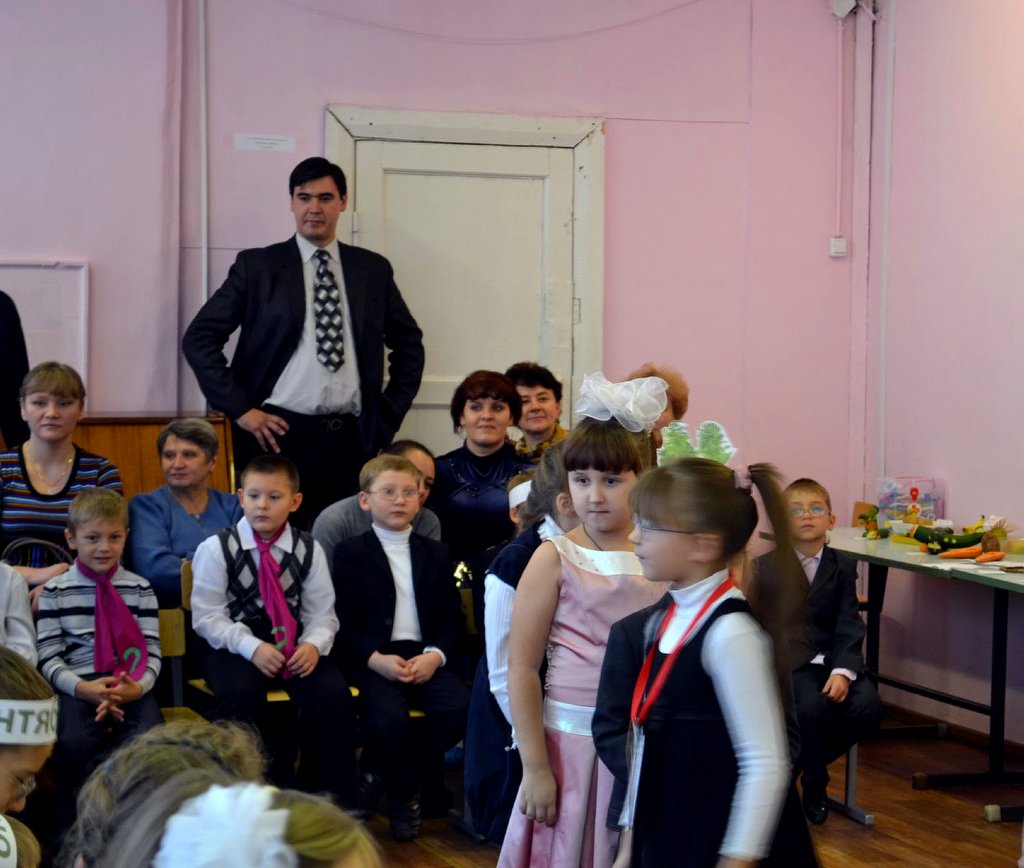 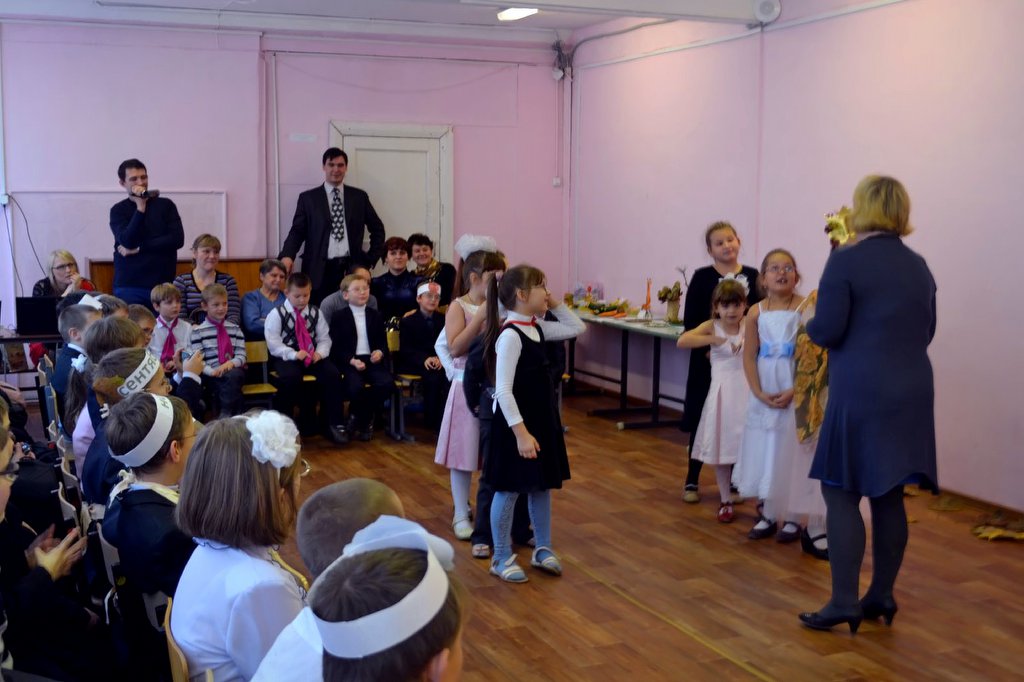